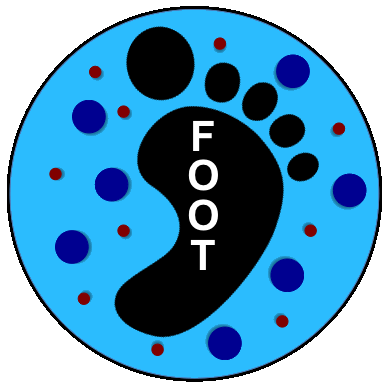 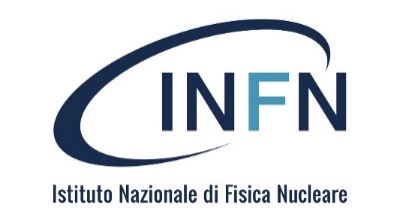 Programmi futuri e fondi
M. Villa (UNIBO & INFN Bologna)
5 September 2023
Outline
Programmi futuri e finanziamenti
- Prossime misure
- Richieste di finanziamento pending
- Fondi 2023: sblocchi SJ, restituzioni, nuove richieste
- Fondi 2024: Richieste e chiarimenti
2
Prossime misure
CNAO 2023 
Prima presa dati con tutto integrato. 50% dedicate alle calibrazioni, 50% a misure con l’apparato elettronico e con le emulsioni. Bersaglio C e C2H4. Si vuole arrivare a fare anche la prima stima di sezioni d’urto in cinematica inversa. 
CNAO 2024
Misure con l’apparato elettronico e con le emulsioni. 
CNAO 2025 (p, C, He?),  GSI 2025 (O)
Aggiornamenti importanti su Vertex (PRIN), TofWall (PRIN) ed emulsioni NIT (PRIN).  Calibrazioni e misure conseguenti su C e C2H4.
Futuro: misure anche con altri fasci e ad energie più alte
3
PRIN 2022: High performance DMAPS for Hadrontherapy
VTX
replacement
PI: E. Spiriti (LNF); RU UNIBO: S. Valentinetti
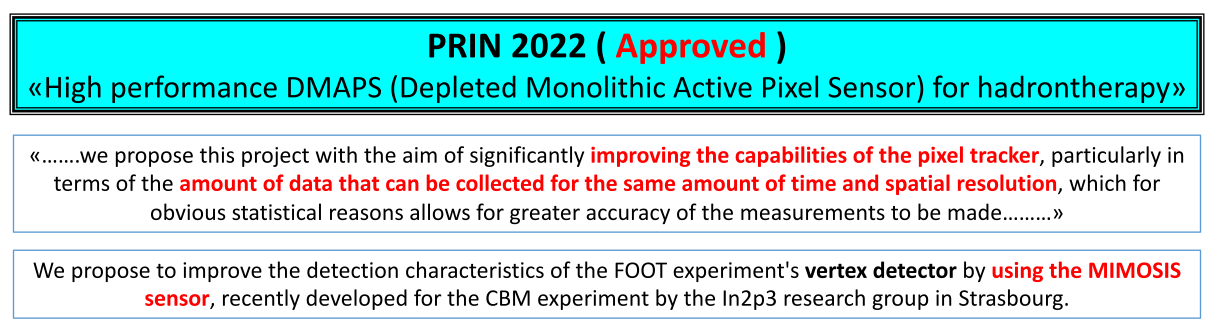 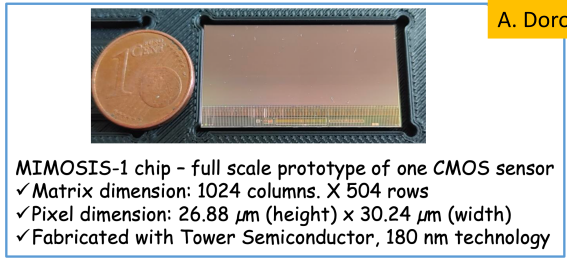 Spatial resolution: 5 um       (currently 6 um)
Time resolution: 5 us        (currently 185 us)
Mimosis: global shutter    (currently rolling)
Area: 31 x 13 mm2      (currently 20x20  mm2)
Thickness: 50 um               (currently 50 um)
Detector: 4 layers + 1 pre-target layer, 10 sensors          (currently 4 layers, 4 sensors)
4
PRIN 2022: TOFPIrad
New Tof Wall
PI: M. Morrocchi (UNIPI)
The goal is to produce a more segmented TofWall(bar width: 1 cm wrt 2 cm), same overall dimensions, to be able to perform radiography on a proton beam
A new TofWall can be easily integrated in the FOOT detector
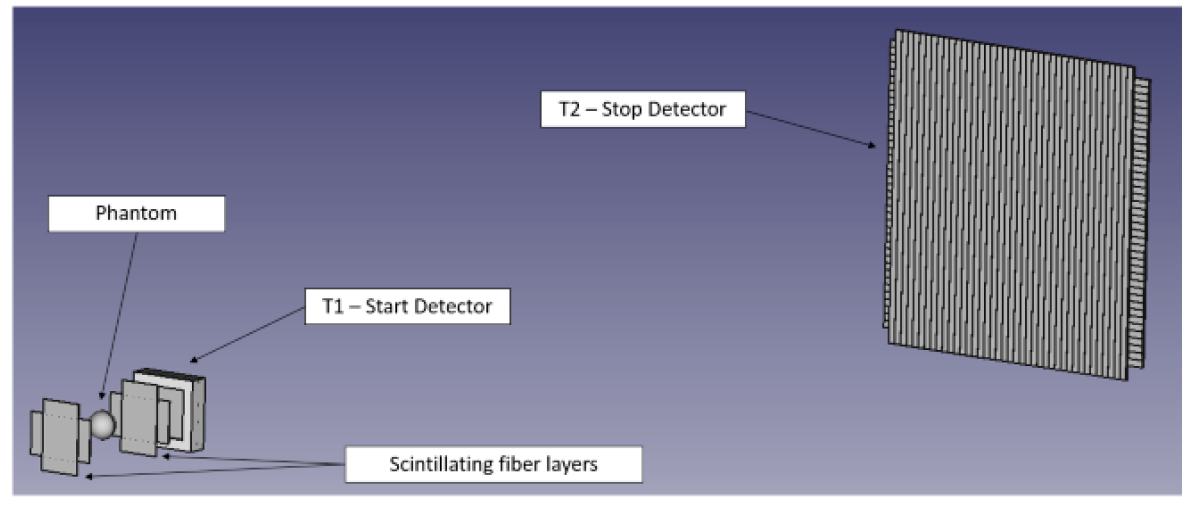 Picture missing here….
5
BEAM MONITOR
MOVING TABLE
ECC
BEAM
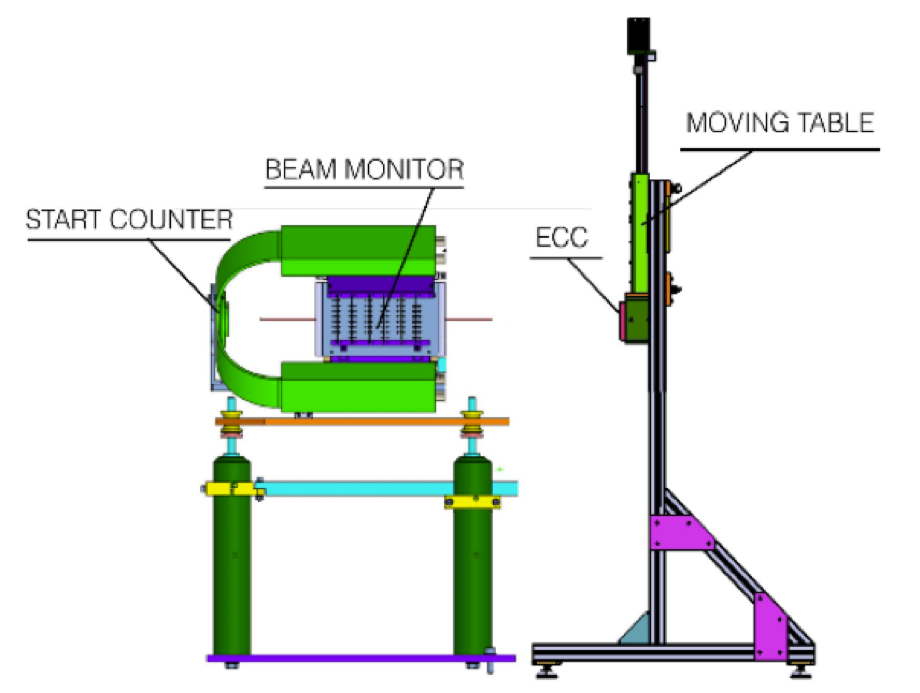 PLASTIC BASE
START COUNTER
EMULSIONI NIT
SENSITIVE GELATINE LAYER
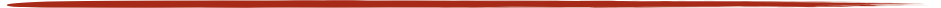 PRIN “DAMON” (Direct meAsureMent of target fragmentatiON) finanziato con budget di 254 460 euro (207 615 finanziamento MIUR, 46 845 cofinanziamento): misura di sezione d’urto di frammentazione con fascio di protoni in cinematica diretta, usando emulsioni nucleari con risoluzione nanometrica (NIT)
…
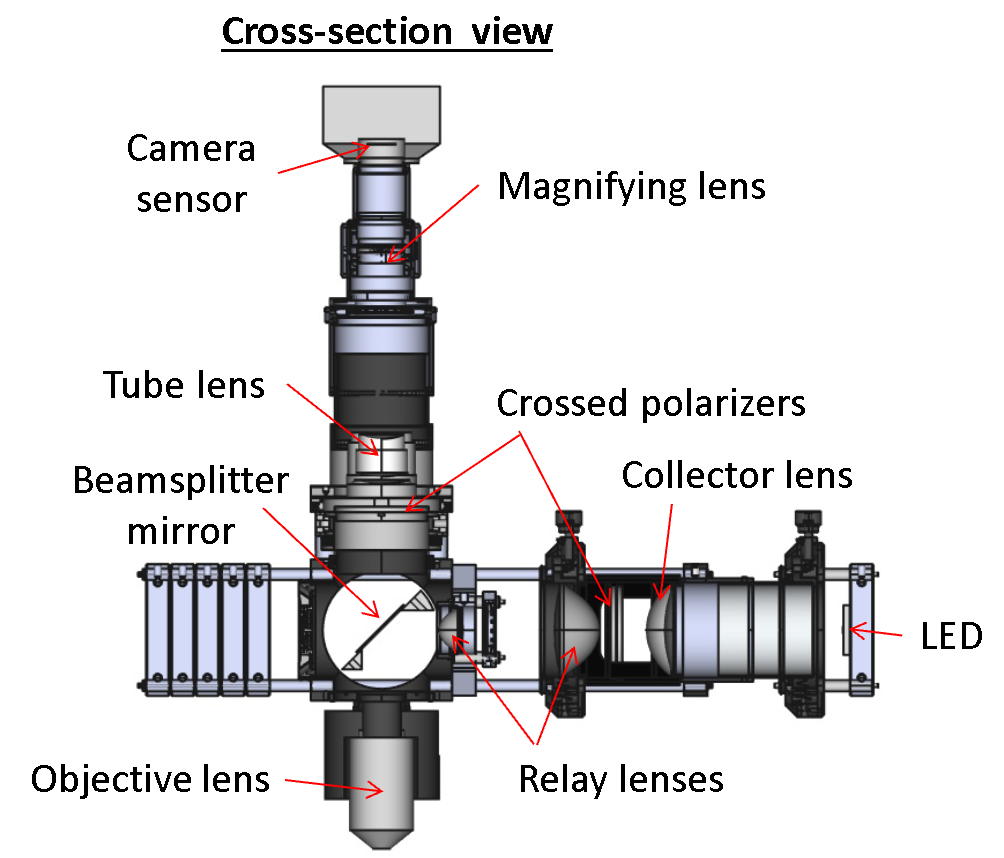 6
Progetto MAECI in corso di sottomissione: MOFFIITS
Measuring Oxygen Fragmentation For Improved Ion Therapy Strategies
Progetto Italia-Germania fatto nell’ambito della collaborazione tra FOOT e GSI
Budget:  400k€ ITA, 400k€ GER;  
Parte italiana: 200k€ MAECI (cash), 200k€ INFN (inkind e altro, 60k€)
Obiettivo: Misure con 16O nel 2025 ad energie per l’adroterapia.
Finanziamenti per: missioni (9 persone), conferenze, articoli, rivelatori, calcolo, trasporti
7
Finanziamenti  2023 : Restituzioni SJ non usati
Nel 2023 NON andremo al GSI. Rendiamo disponibili per altri tutte le richieste fatte sul GSI e attualmente SJ:
BO (4.0 Miss + 1.5 Trasp), LNF (2.5 Miss), Mi (4.0 Miss), PG (4.0 Miss), PI (4.0 Miss+1.5 Trasp), RM1 (2.0 Miss), RM2 (1.5 Miss), TIFPA (1.5 Miss), TO (1.5 Trasp, quota GSI).  

Restituiamo inoltre fondi non più necessari:
PG (5.0 apparati), TO (1.5 apparati)
 34.5 k€
Verificare!
8
Finanziamenti  2023 : Sblocchi
Richiediamo lo sblocco per: 
BO – Bonus dottorandi (10.5 k€)
Trasporti vs CNAO (SJ vs GSI o parziale o riconvertiti):
LNF (1k€), RM1 (2k€, 2 affitti furgone), TO (1 k€)
BO – Missione aggiuntive CNAO (richieste 31 k€, SJ 3k€): 3 k€

Richieste sblocchi per 17.5 k€
9
Finanziamenti  2023 : Richieste aggiuntive
Richiediamo fondi missione aggiuntivi per: 
BO –  2 k€ (vi sono/saranno 3 missioni BO/LNF non previste inizialmente; una è un test dell’inner tracker alla BTF) 
RM1 – 2k€
Richieste fondi aggiuntivi per 4.0 k€  (per il momento)
10
Attività significative di fine 2023 (per i fondi)
Beam test al CNAO in due finesettimana 27-30 Ott, 4-6 Nov
Integrazione DAQ IT, misure alla BTF (settembre)
Produzione brick emulsioni (CERN, Ottobre)
Collaboration meeting 3 gg a Trento (dicembre)
Realizzazione Tavolo (materiale, trasporti; settembre ottobre)
11
Fondi 2024: Richieste e chiarimenti
Nel 2024 vorremmo fare misure al CNAO come prime misure fuori dalla modalità «engineering runs» che ci ha caratterizzati finora. Il rivelatore elettronico è completo per la seconda volta (ott/nov 2023). Prevediamo di fare misure a energie diverse.
Contiamo di utilizzare parte delle 200 h assegnate all’INFN dal CNAO, ma dovremmo fare un progetto da sottoporre al PAC, che dovrà poi essere approvato.
Ok per tutte le richieste sul CNAO come SJ. 

(TIFPA: incerta la sua presenza al CNAO  naturalmente SJ)
12
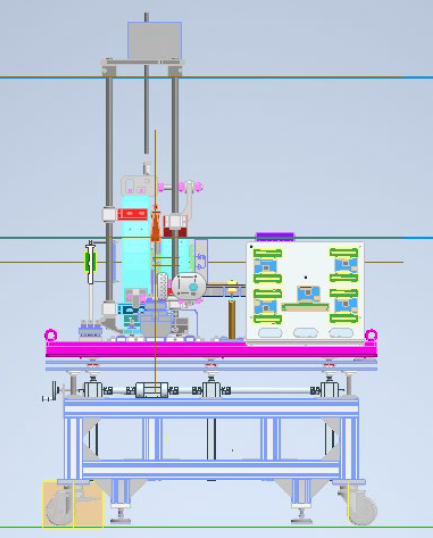 Richiesta cavi Milano
Ora: percorso di lunghezza minima
DM
Cavi: DM: 36 segnali + 2 per il T0 + spare 
         DMpiccola: 24 segnali + 2 per il T0 + spare
Dopo: routing vincolato dal tavolo
13
Fondi 2024: Richieste e chiarimenti
Conferenze: in alcune sedi vi è maggiore mobilità verso le conferenze. Le richieste fatte sono tutte aggiuntive rispetto alla «quota» prevista nelle dotazioni.
BO: le conferenze non vanno su trasporti, è un errore materiale!
Pubblicazioni Open Access: richieste per tutto FOOT inserite tutte sulla sede di Pisa dove è presente il Chair dell’Editorial Board (Aafke Kraan). (BO: richieste per una pubblicazione «strumentale»)
Emulsioni: l’assemblaggio dei rivelatori per misure in cinematica diretta viene eseguito al CERN poiché i due produttori (Nagoya e Slavich) consegnano presso il CERN
14
Domande, chiarimenti, commenti…
15